Communications approach 
at 
Grains & Legumes 
Nutrition Council 

Kathy La Macchia
March 2022
Who we are
Group of credible, independent experts on grains & legumes nutrition

We are a Health Promotion Charity and a non-profit organization

We promote grains and legumes as part of a balanced diet  through  evidence-based information 

We work with grains and legumes research associations, millers and food industry

We focus our communications to health care professional- dietitians, influencers and consumers
Communications tools we use
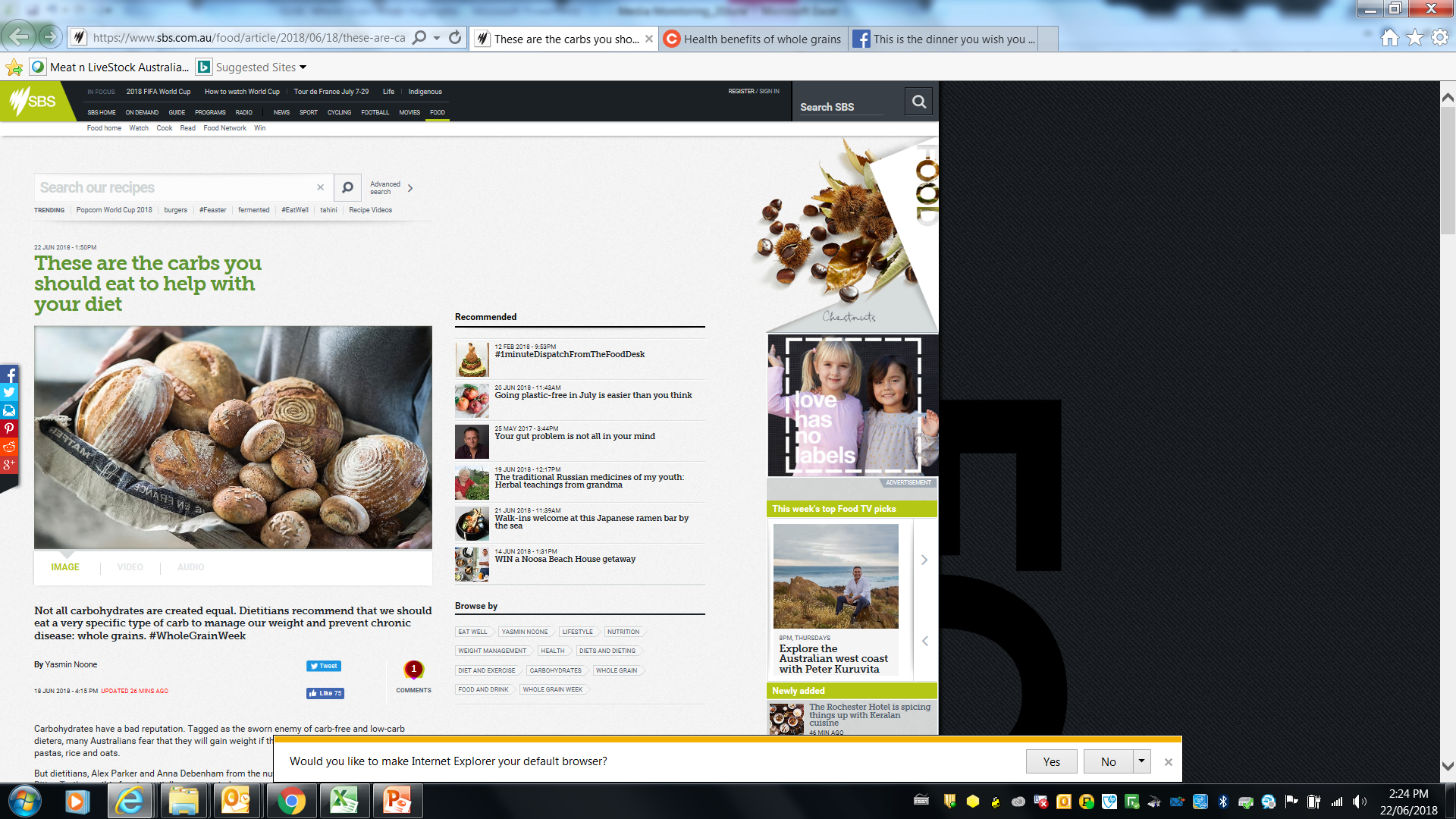 FOR CONSUMERS
Social media- Instagram, facebook
Run national and global campaigns
Connect with influencers
Recipe promotion and nutrition facts and myth busters
Newsletters for our consumers
On pack communications
Little paid advertising in womens and health magazines
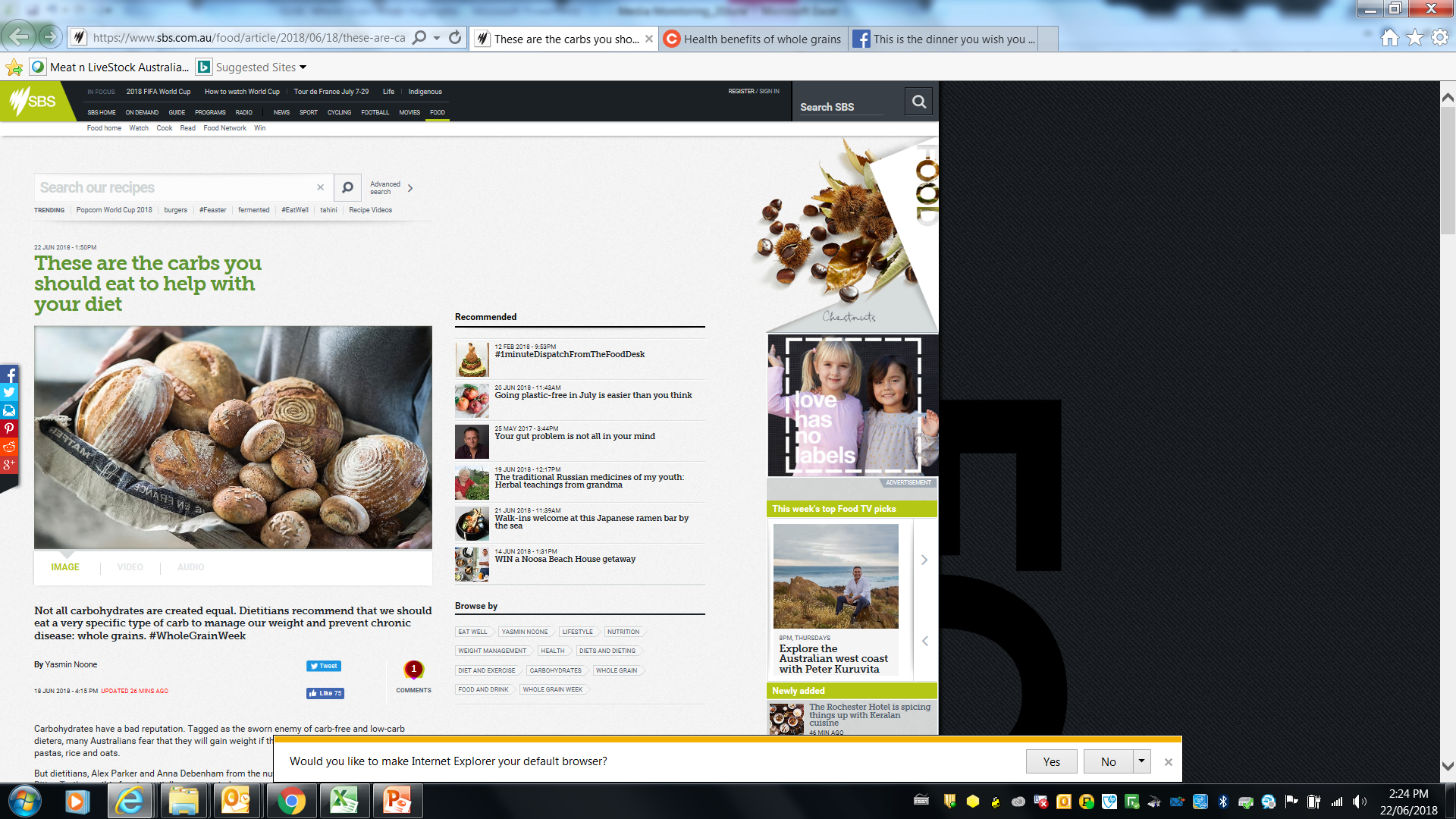 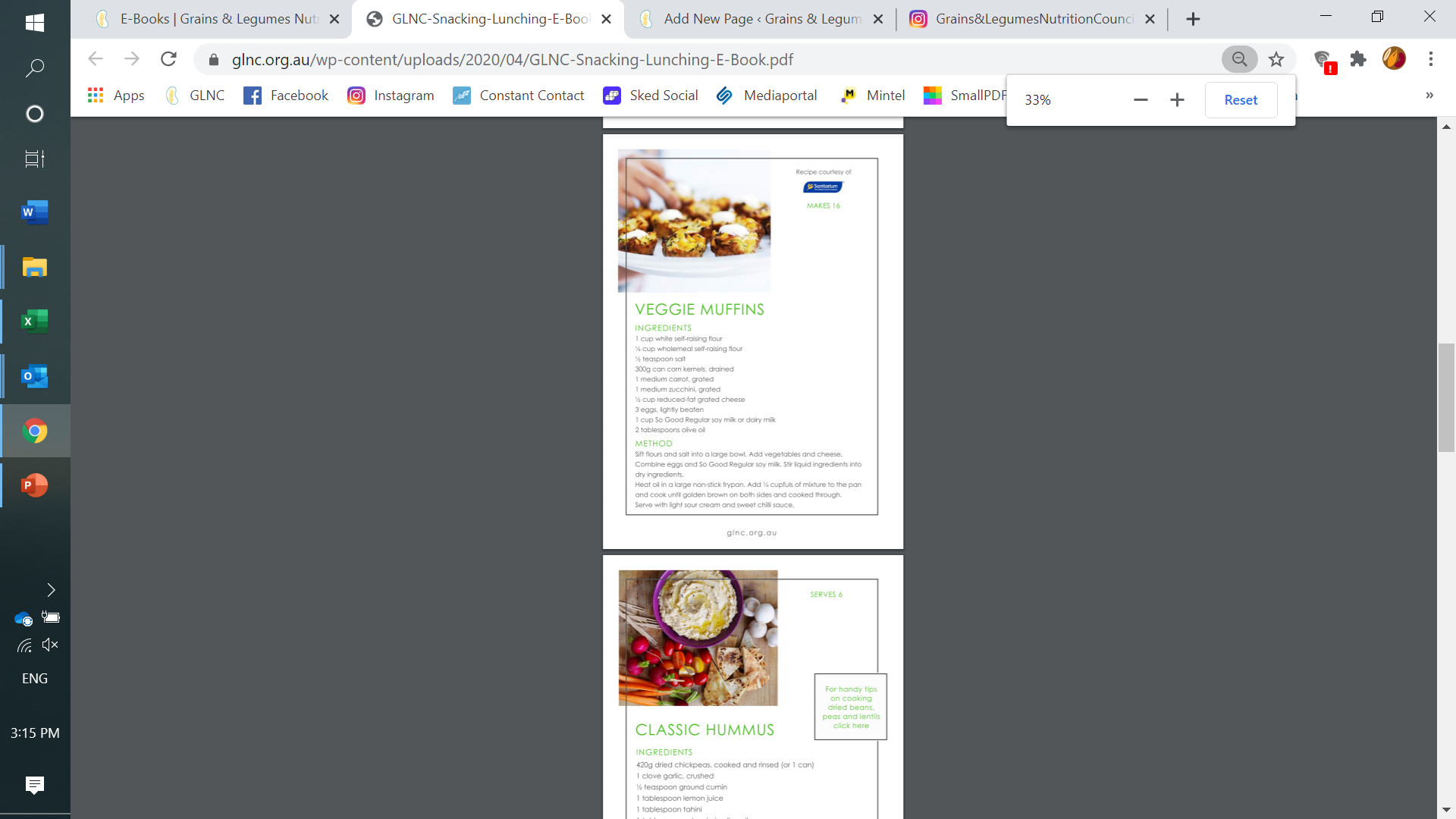 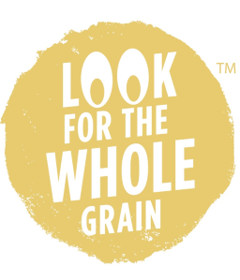 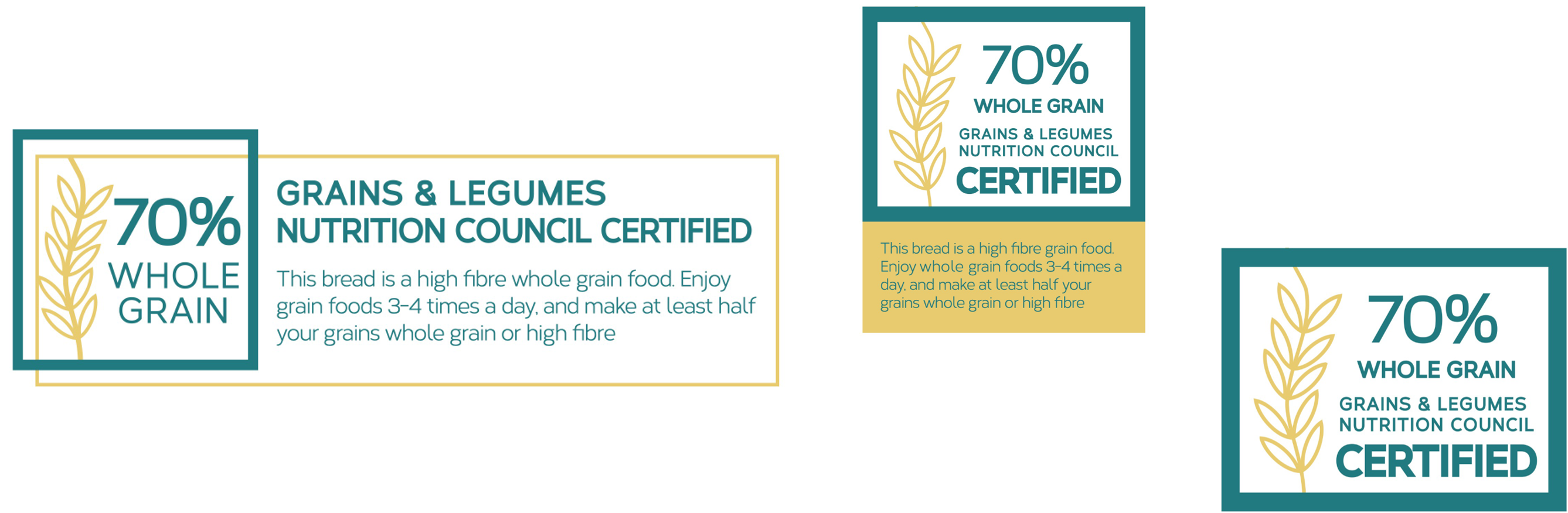 Communications tools we use
FOR HEALTH CAE PROFESSIONALS
Social media- Facebook and Twitter
Webinars
Media releases on research
Product and recipe spotlights
Ready reckoners, fact sheets
Audit updates
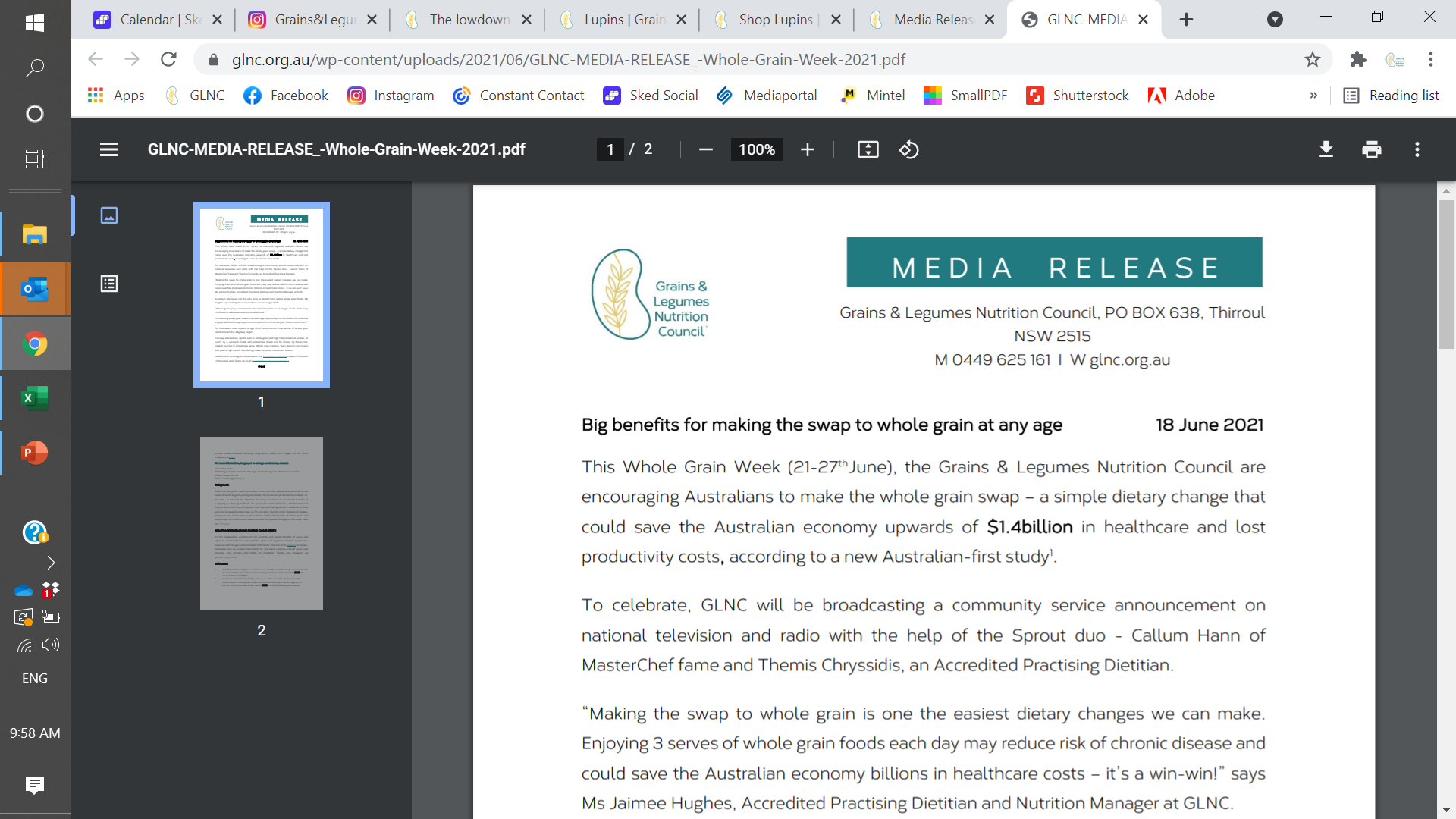 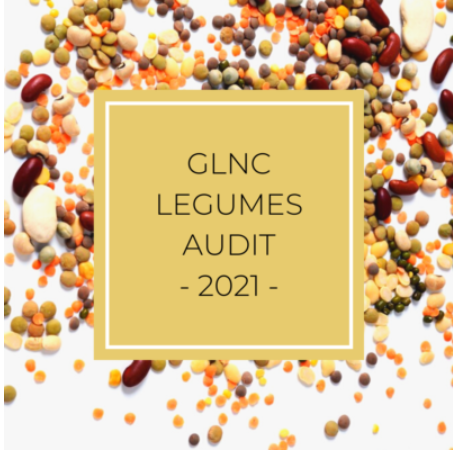 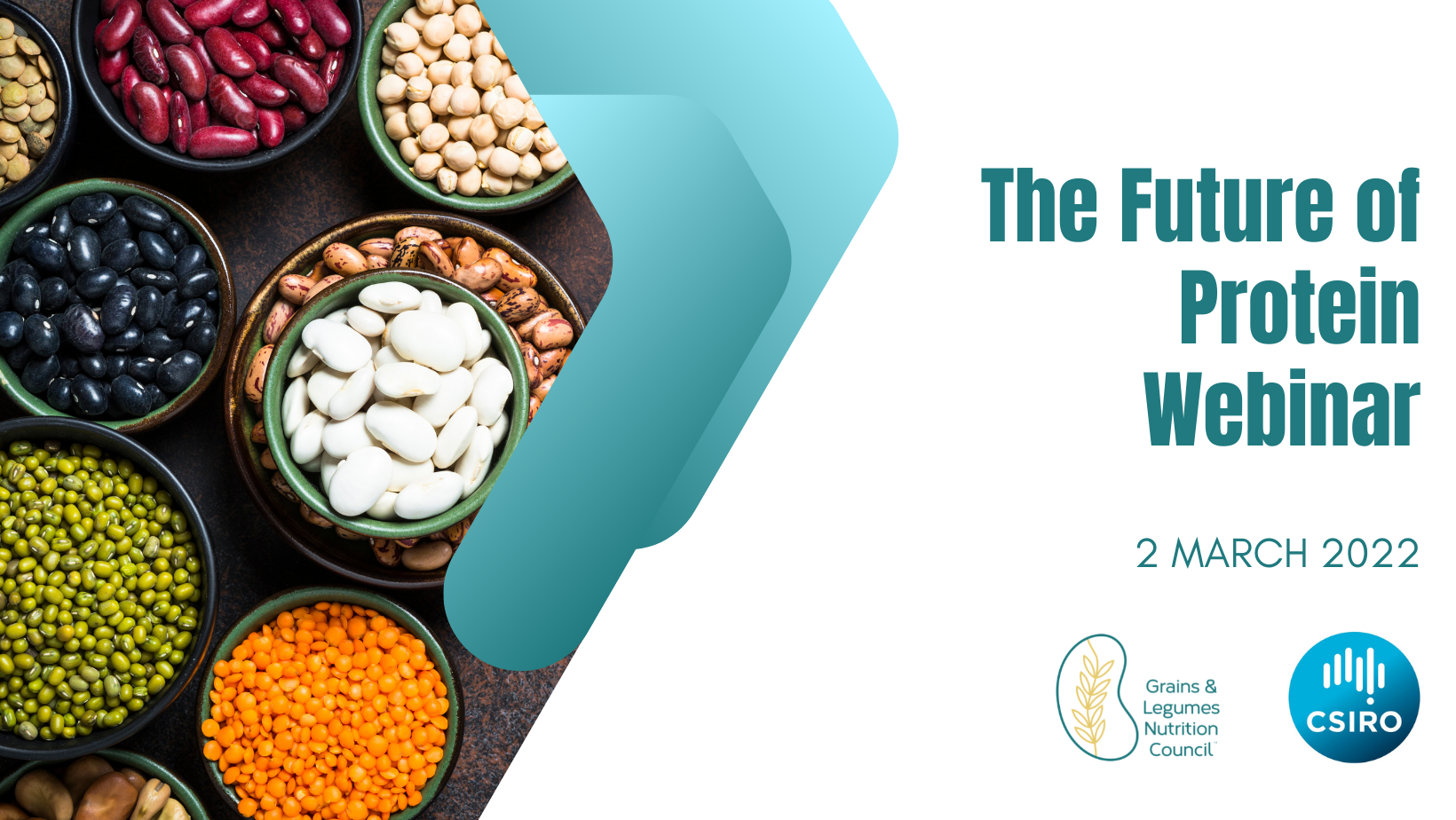 Do Partners communicate simultaneously?
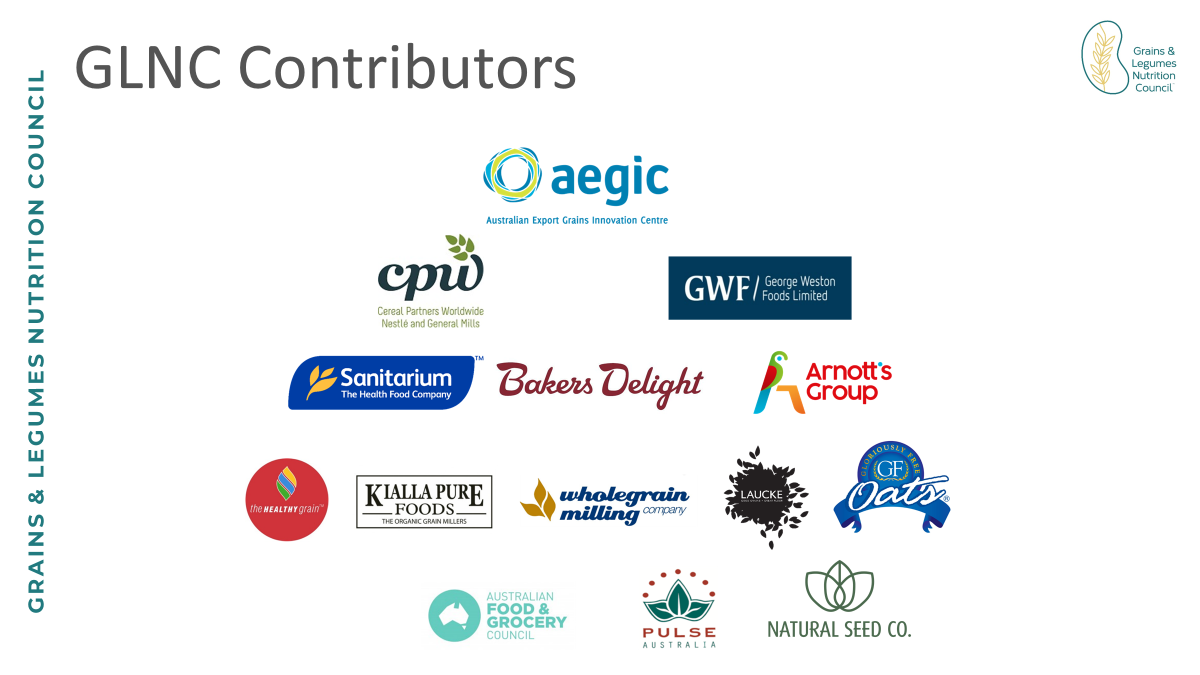 We aim to work collaboratively especially for research release and campaigns eg wholegrains week

We work with main stakeholders communication style depends on message

We focus on high level detail communication to health care professionals & key messages for infleuncers & consumers

We discuss with our partners who will do what media and ensure all syncronised

Also work with Nutrition partners for key promotions and capaigns
What is most important for good communications?
Communication strategy
Planning and Budget
Collaboration with partners
Understand the audience
Focus on right language and tone
Keep it short and sharp
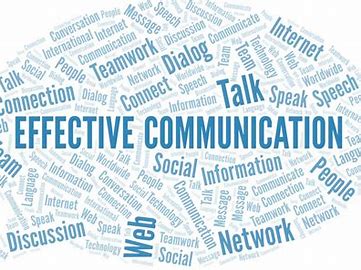